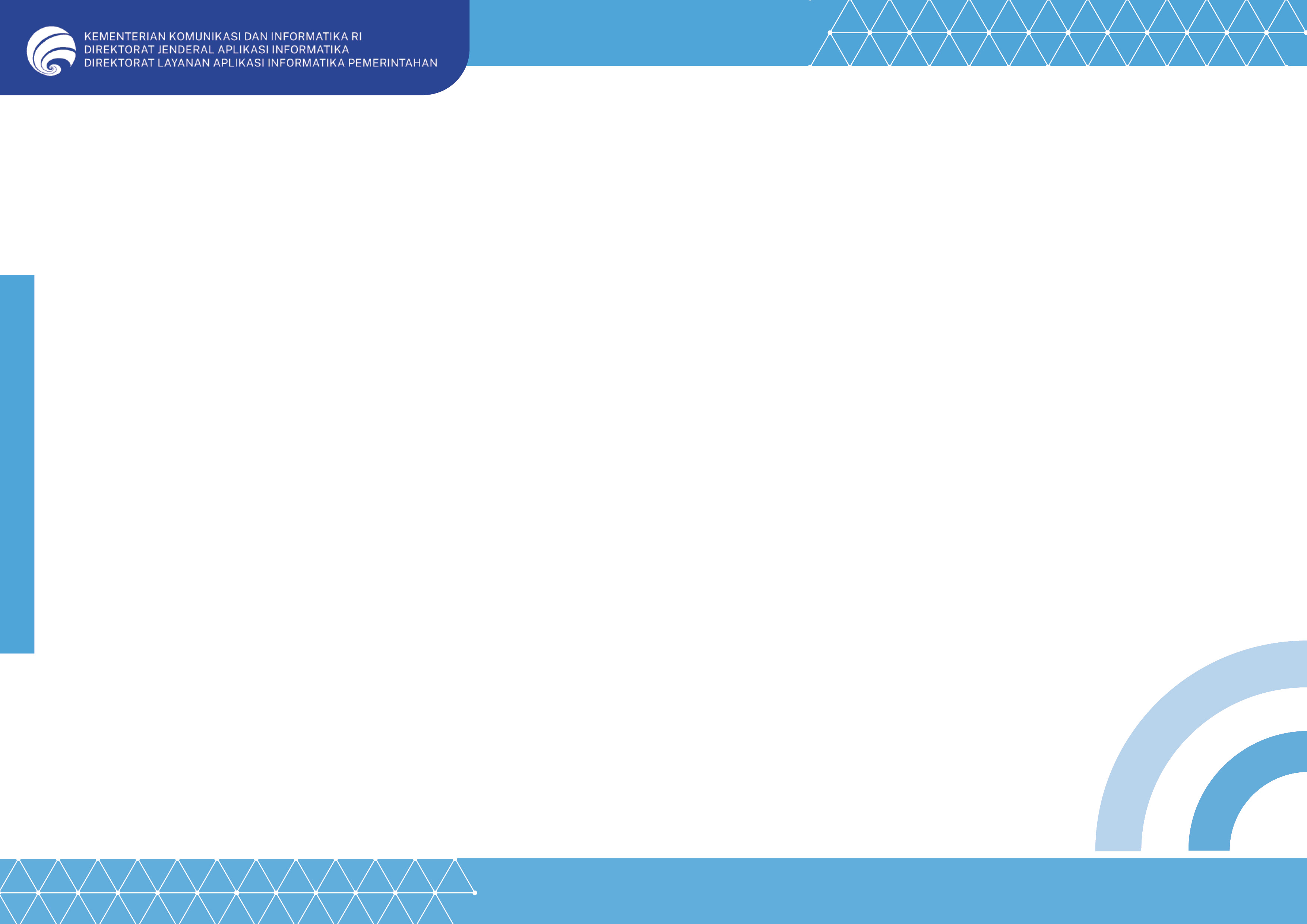 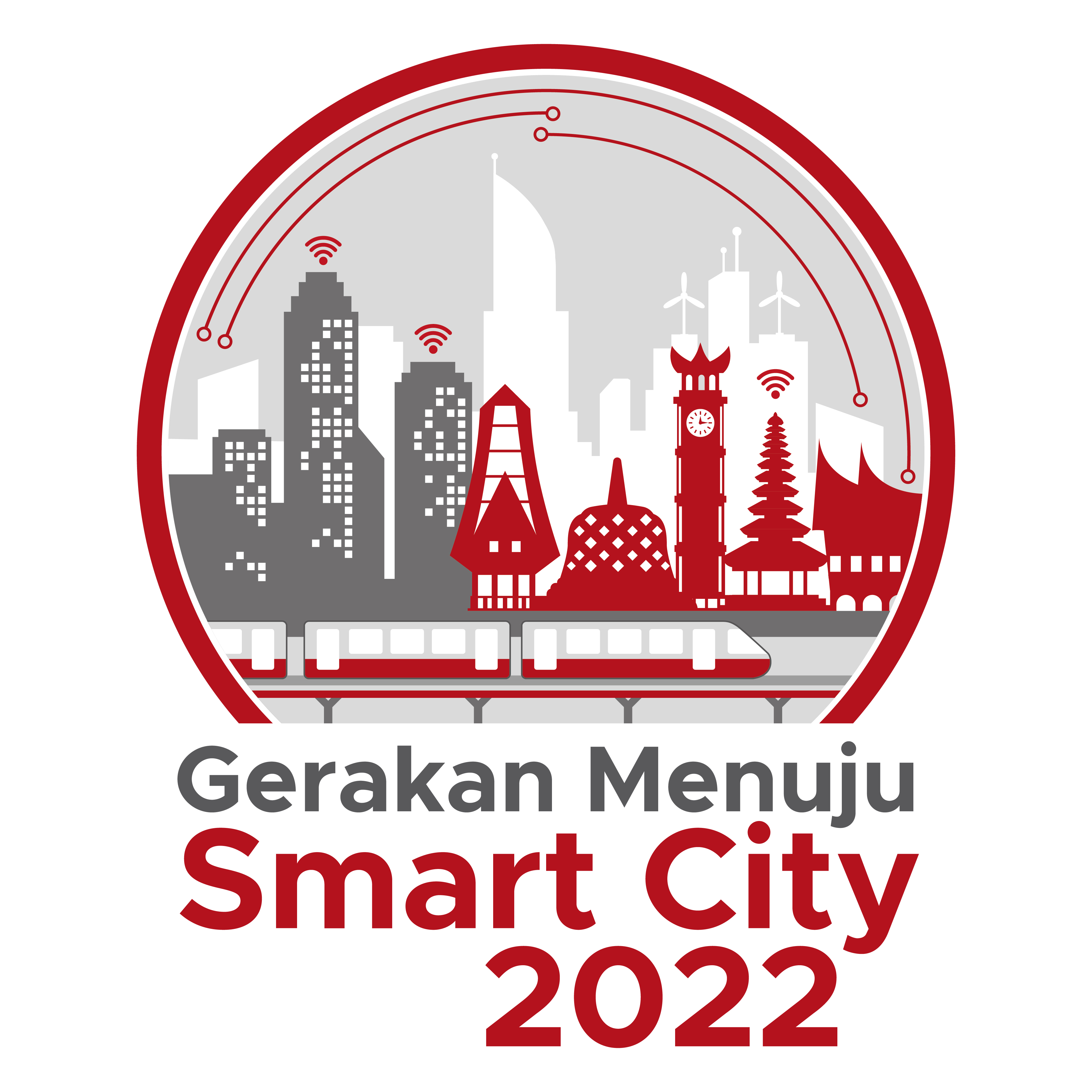 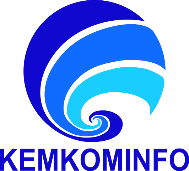 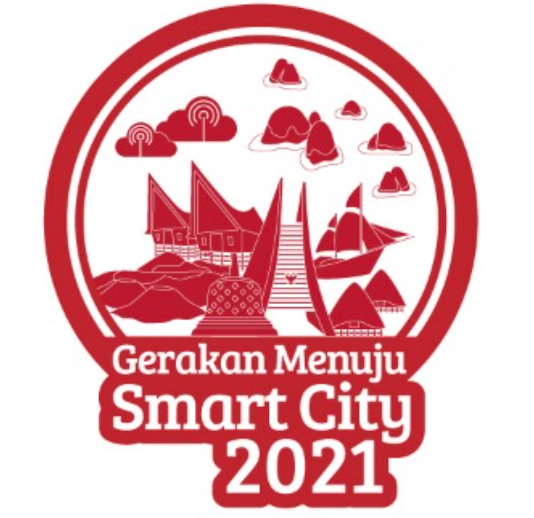 Percepatan Pembangunan Kota Cerdas (Smart City) 
di Indonesia
Surabaya, Juni 2023
Direktur Jenderal Aplikasi Informatika
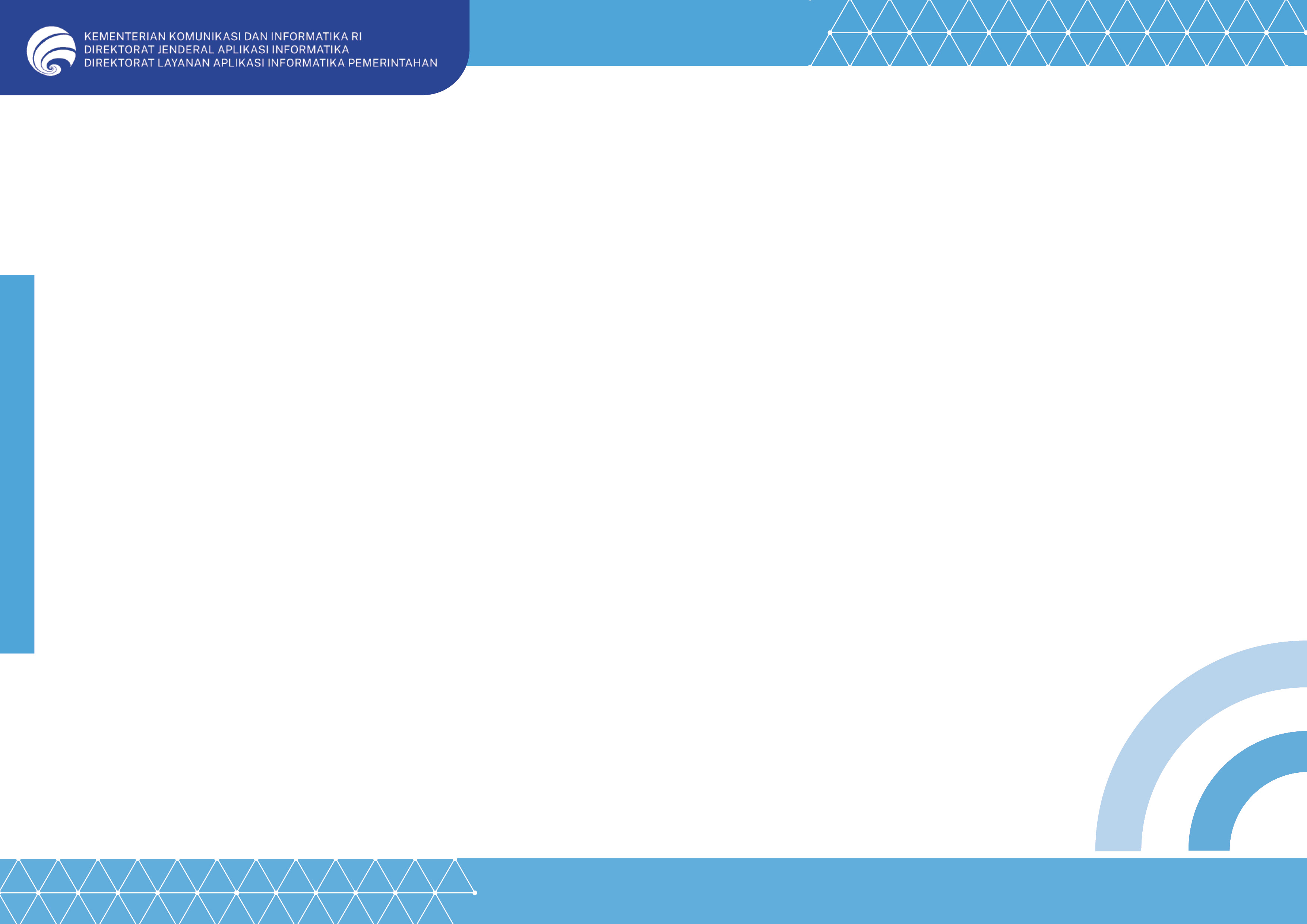 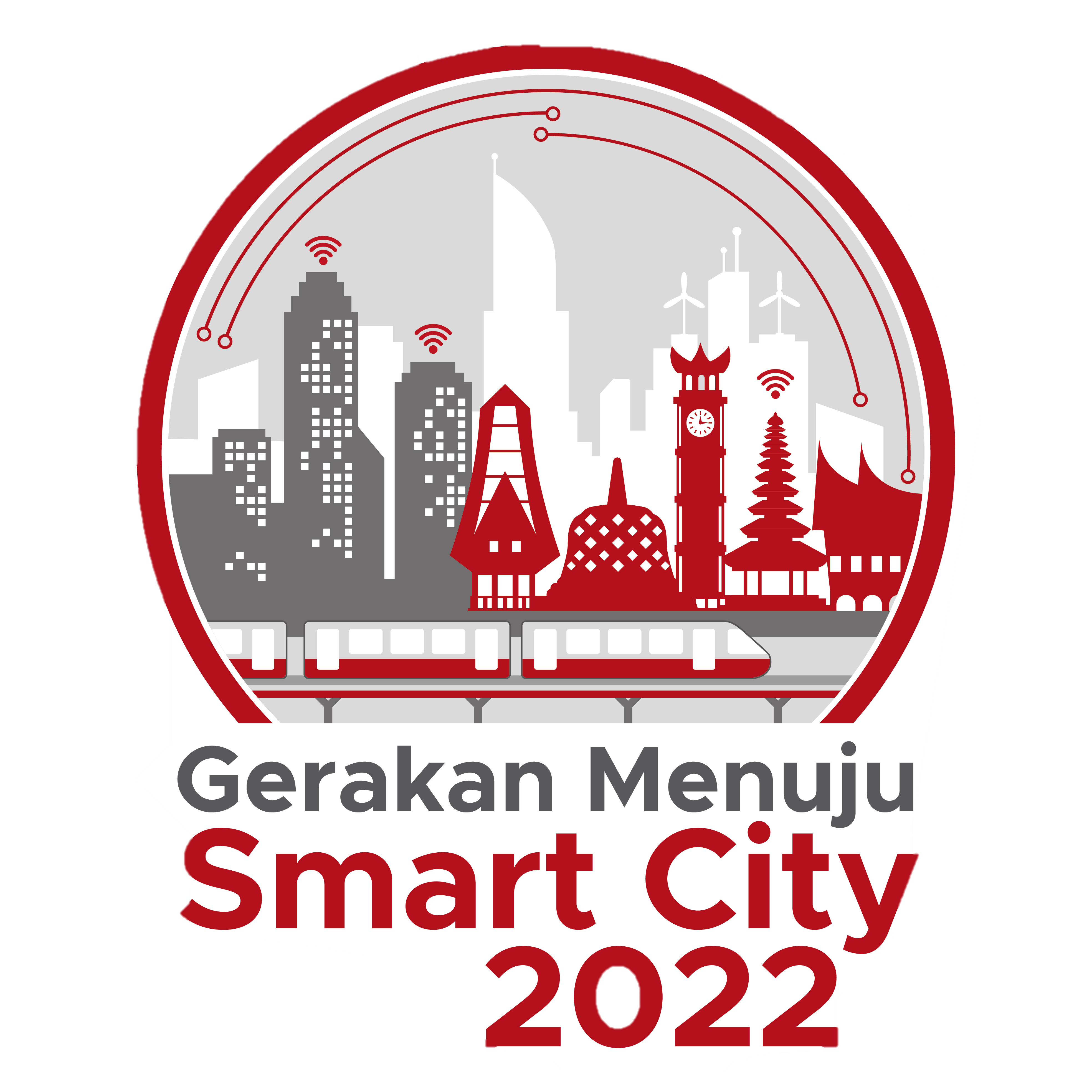 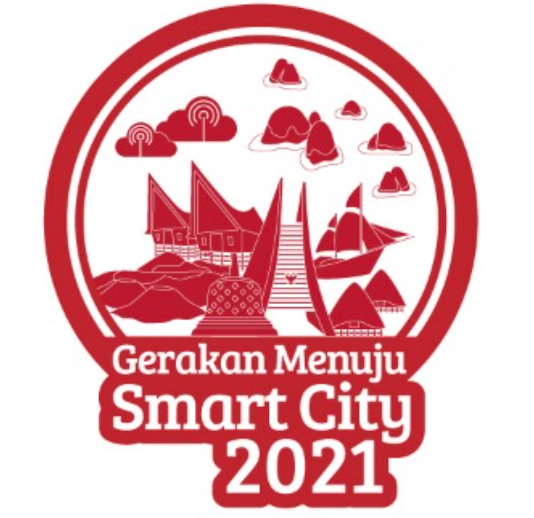 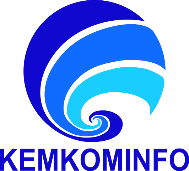 Kebijakan Umum
Percepatan Transformasi Digital
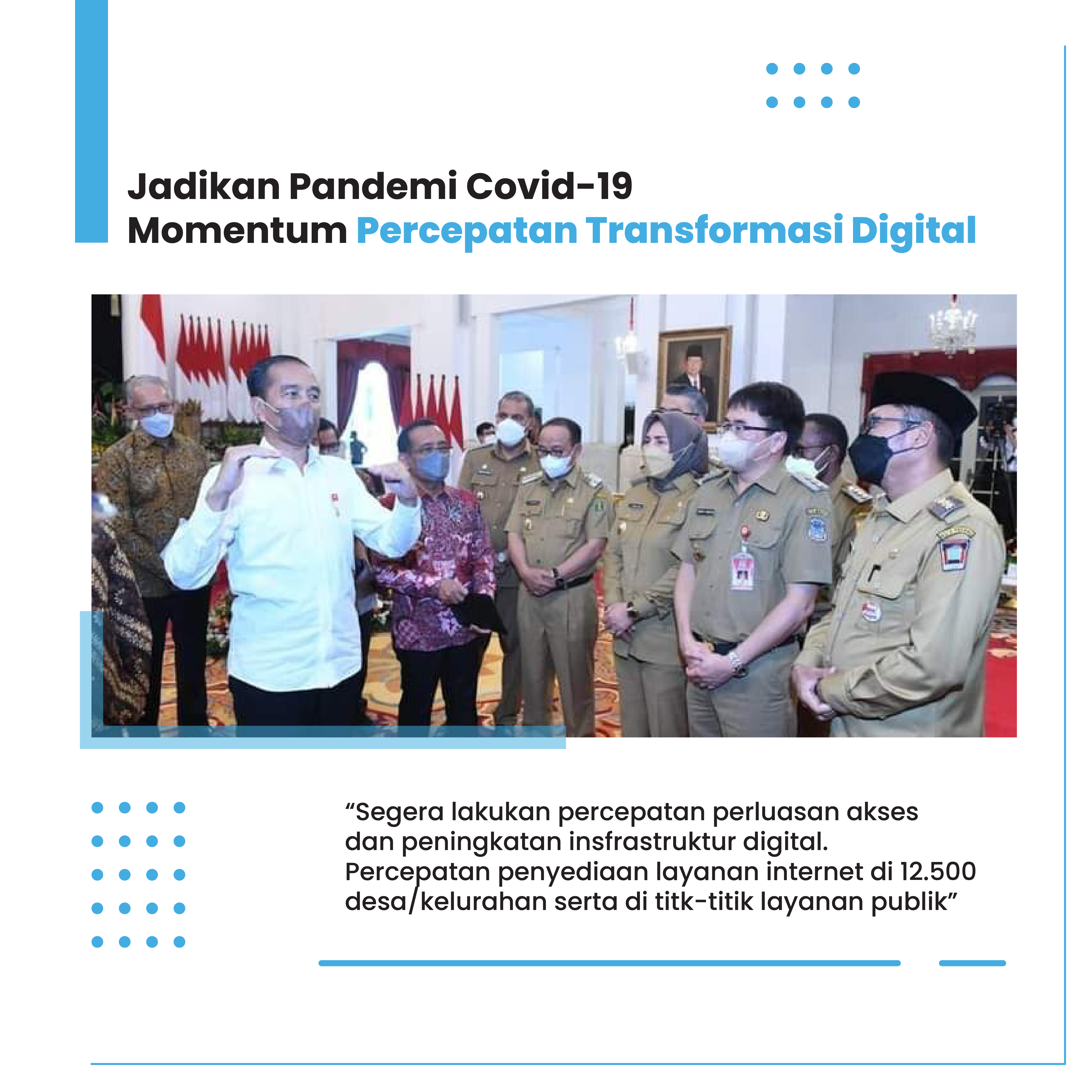 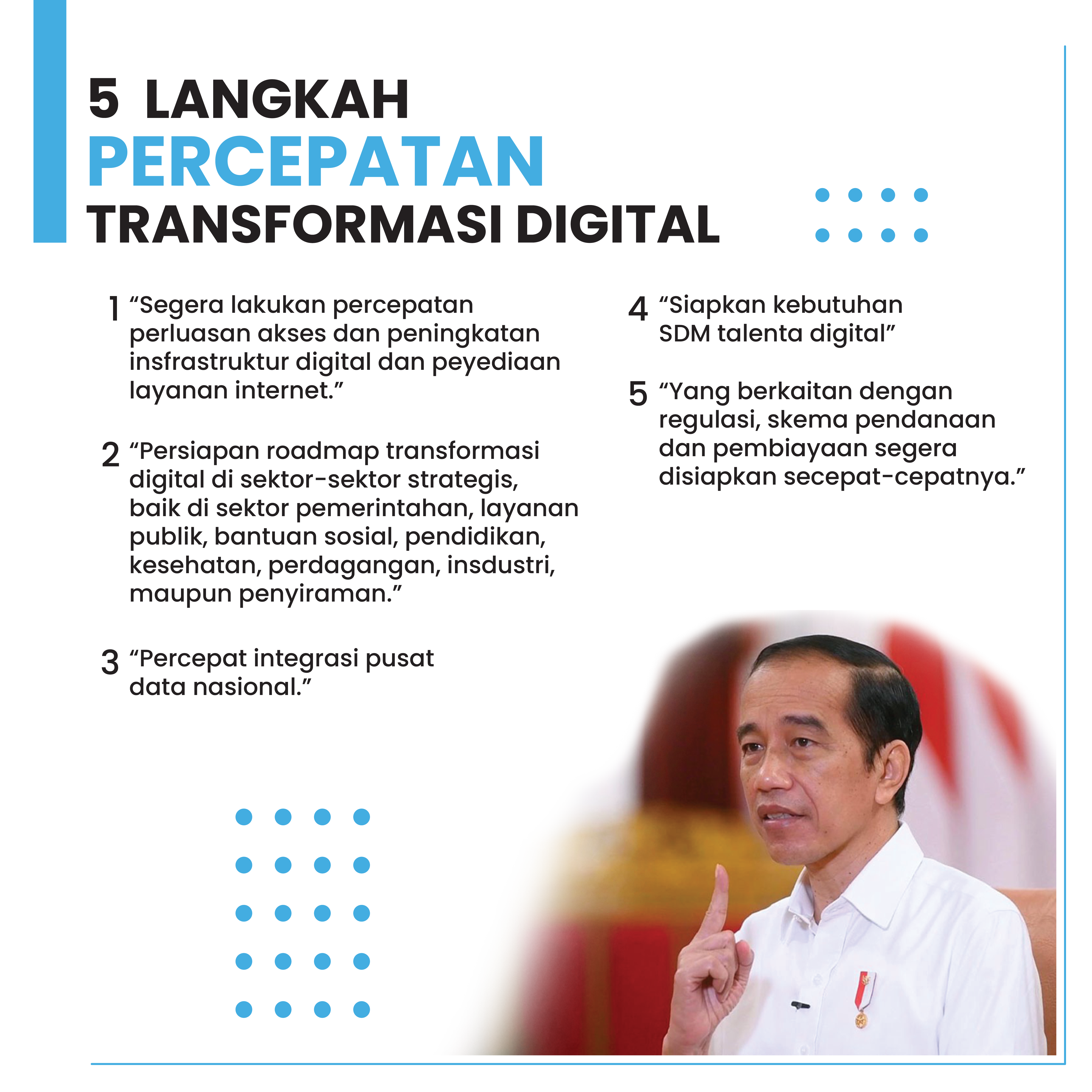 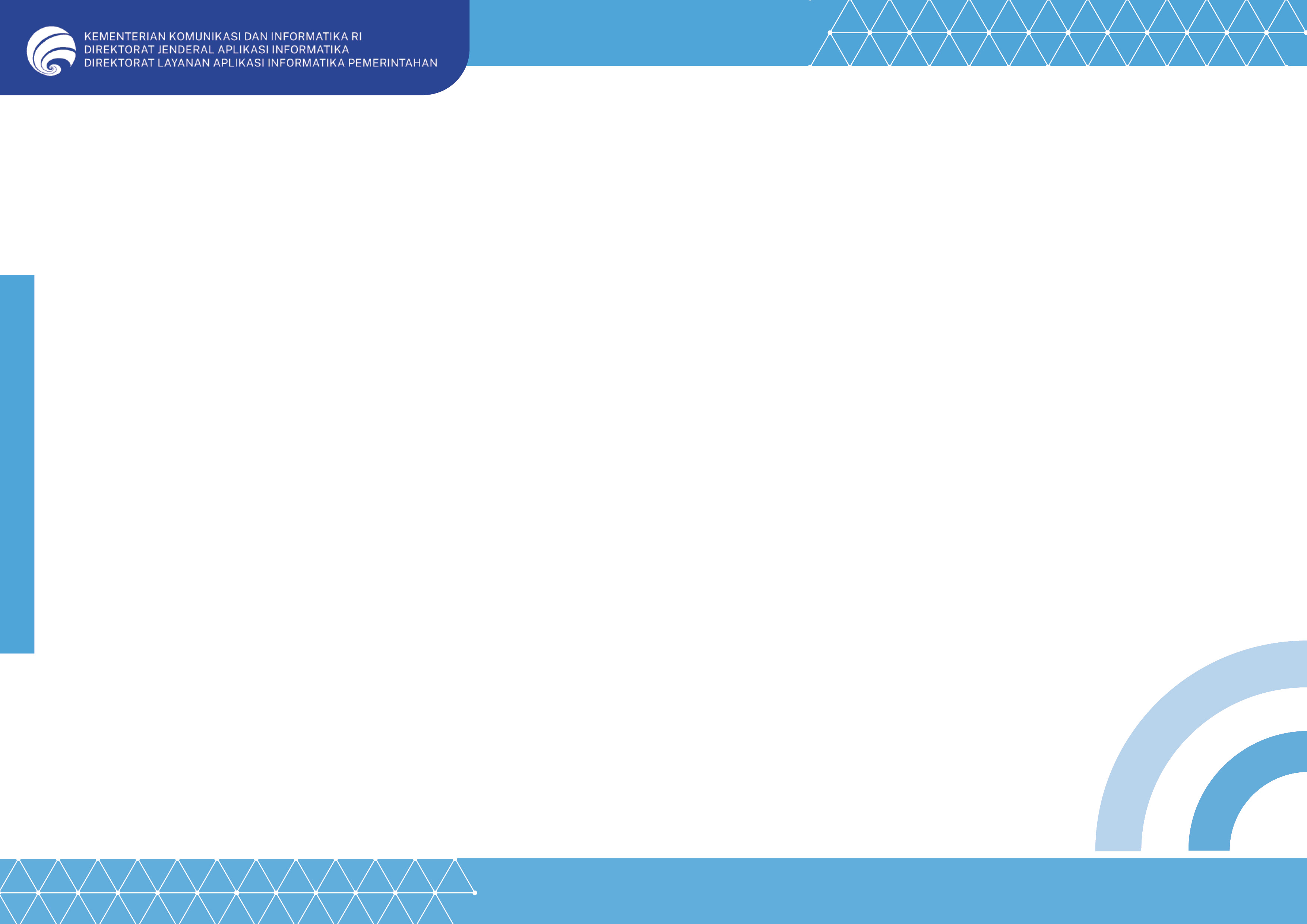 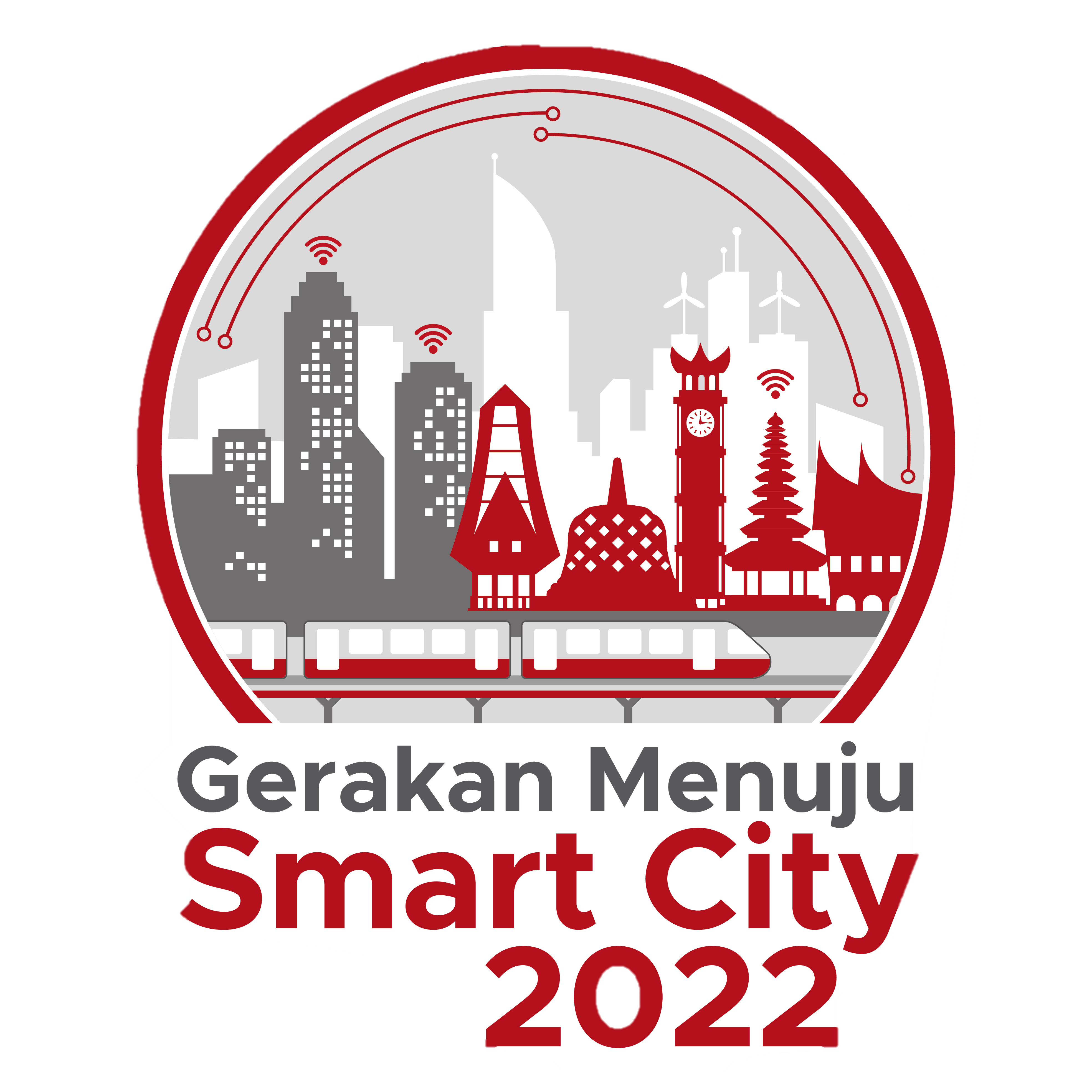 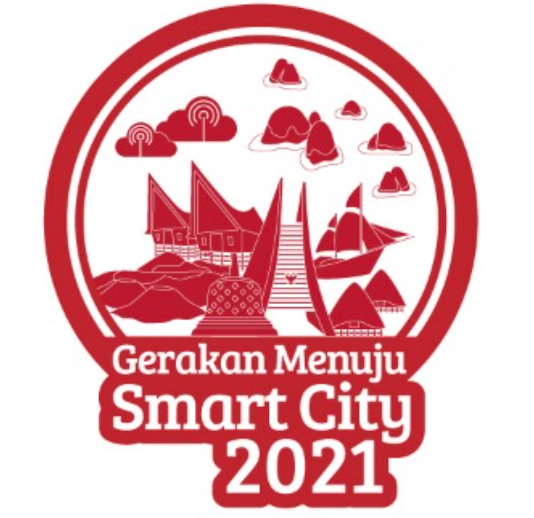 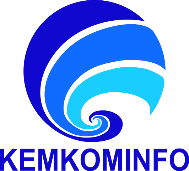 Pilar
Transformasi Digital
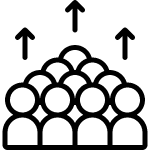 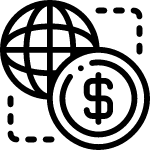 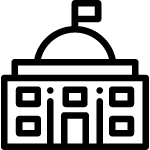 DIGITAL
CITIZEN
DIGITAL ECONOMY
DIGITAL
GOVERNMENT
Pengembangan SDM agar berdaya saing dan  pemberdayaan untuk
mencapai potensi terbaik
Fasilitasi dan optimasi aktivitas ekonomi dan bisnis berbasis teknologi digital
Standardisasi dan integrasi pelayanan bagi kesejahteraan masyarakat
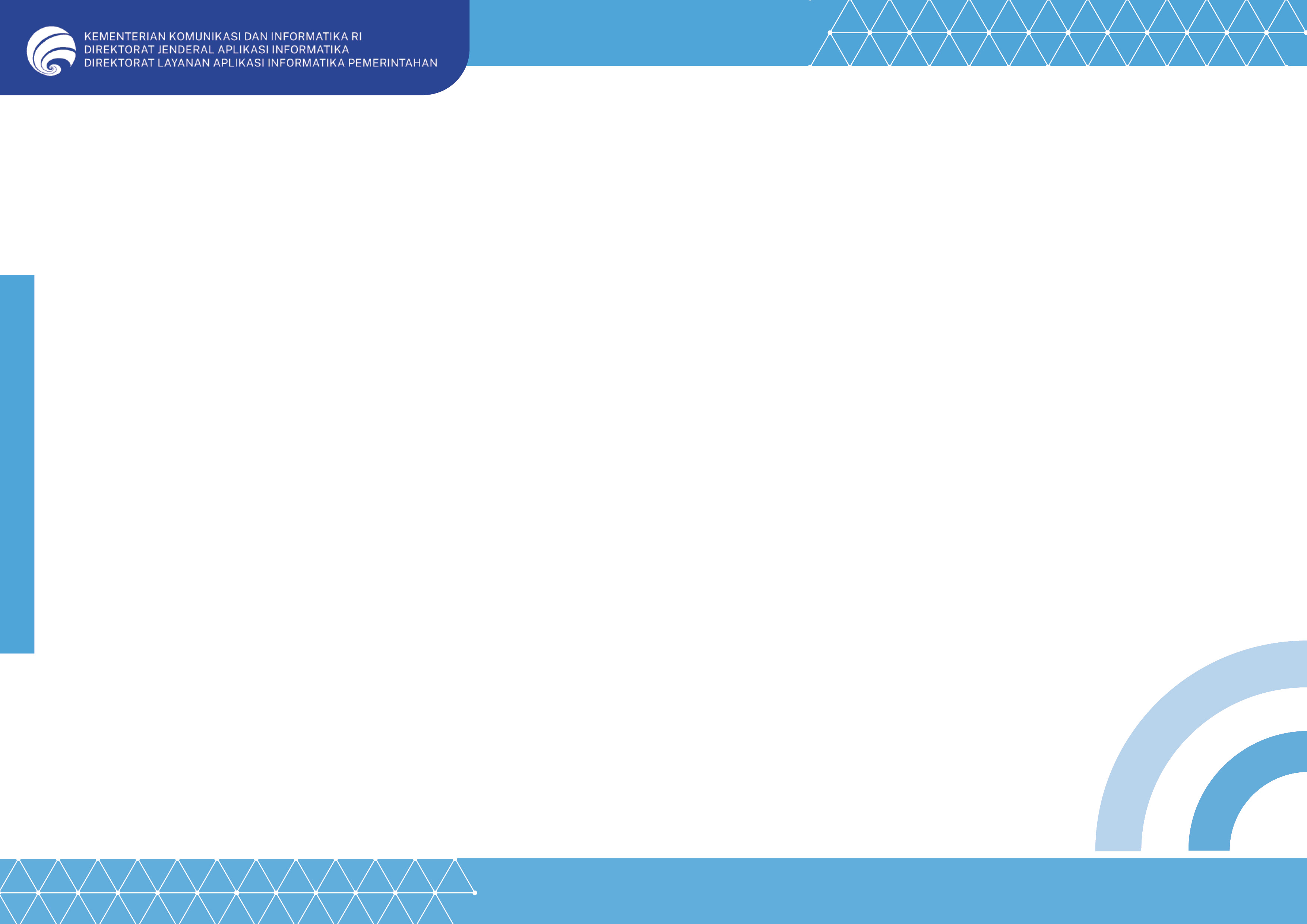 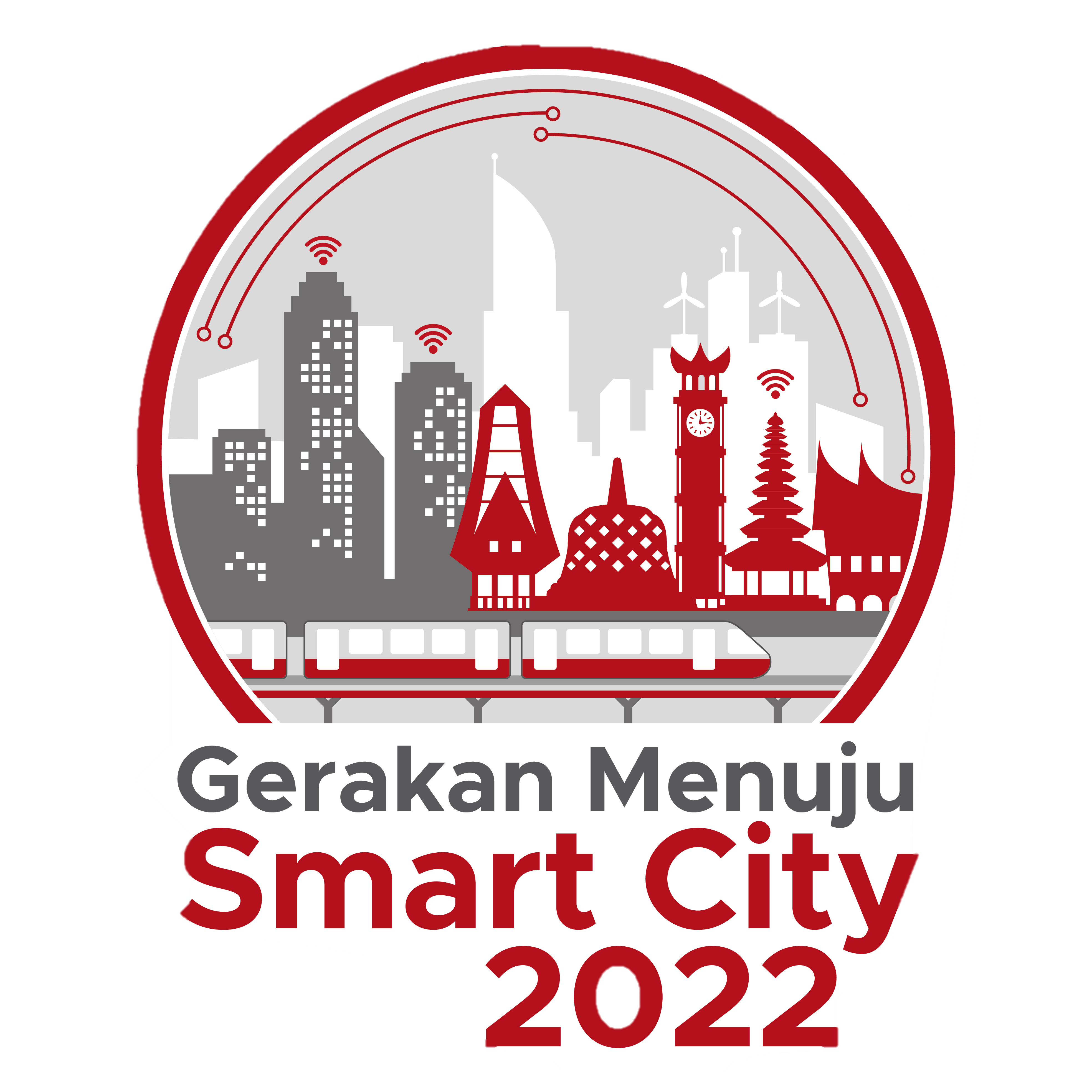 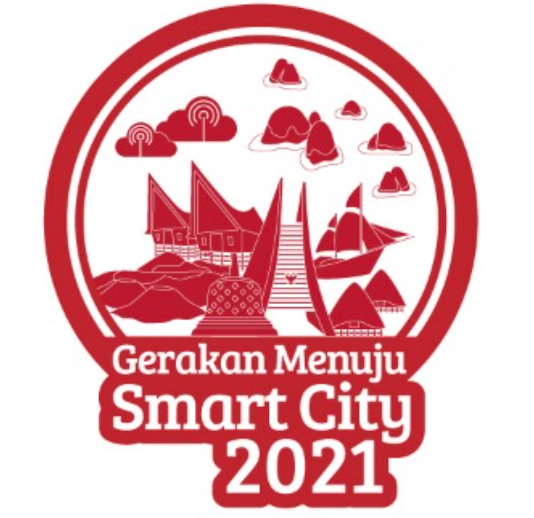 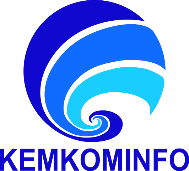 LATAR BELAKANG
Percepatan Transformasi Digital
PENGGUNA  INTERNET
TOTAL  POPULASI
204,7
JUTA JIWA
277,7
JUTA JIWA
JUMLAH KONEKSI  PONSEL
PENGGUNA  MEDIA SOSIAL
Tingkat Penetrasi: 73,7%
Urbanisasi: 57,9%
370,1 
JUTA KONEKSI
191,4
JUTA JIWA
vs. populasi: 124%
Tingkat Penetrasi:  68,9%
2
2
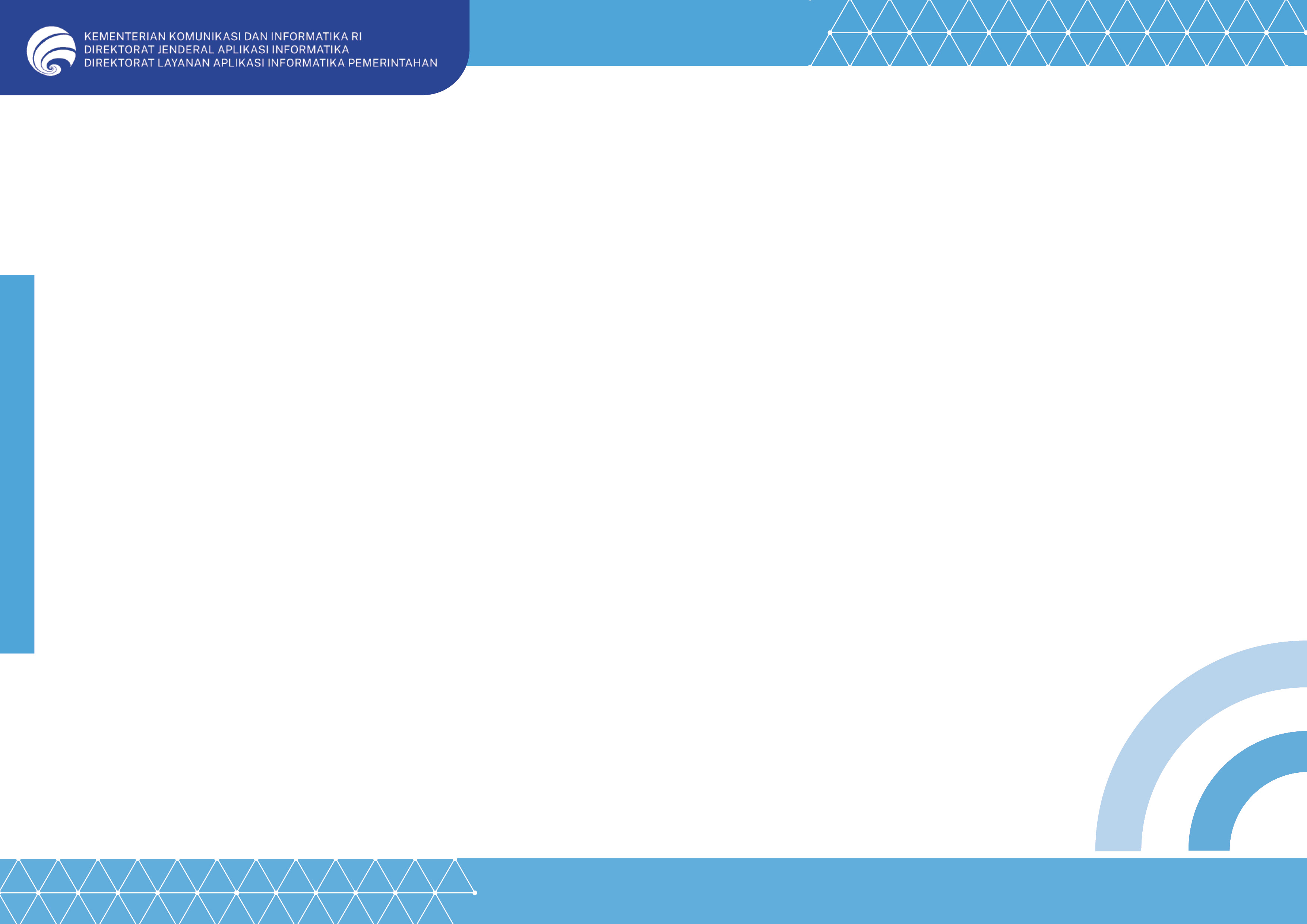 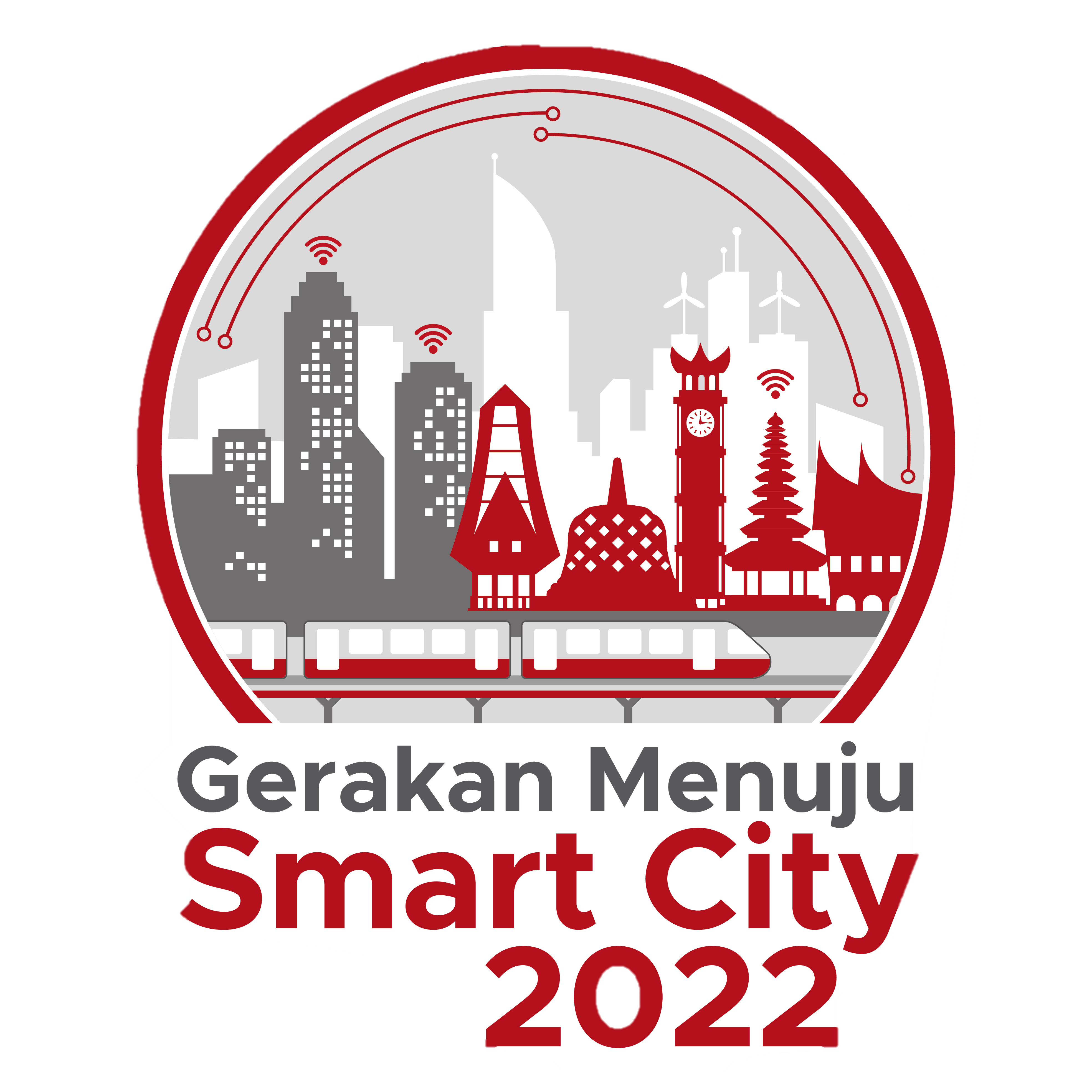 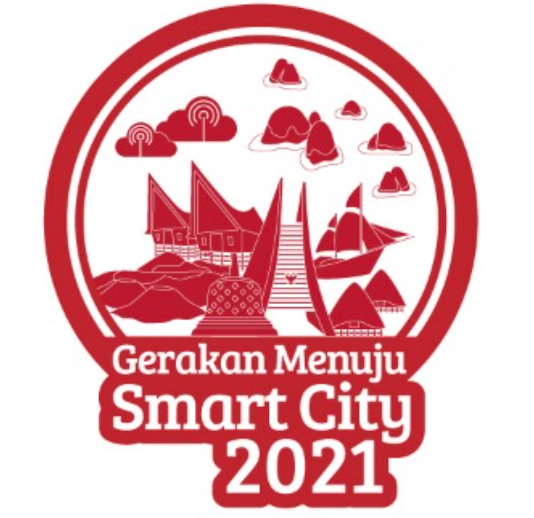 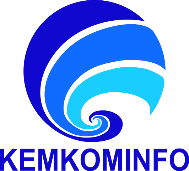 Mengapa Smart City
Smartcity bukan  sekedar eGovt
Smartcity bukan  sekedar brand
Smartcity merupakan
konsep penyelenggaraan
kawasan melalui upaya-
upaya inovatif
Smartcity bukan  berarti belanja TIK
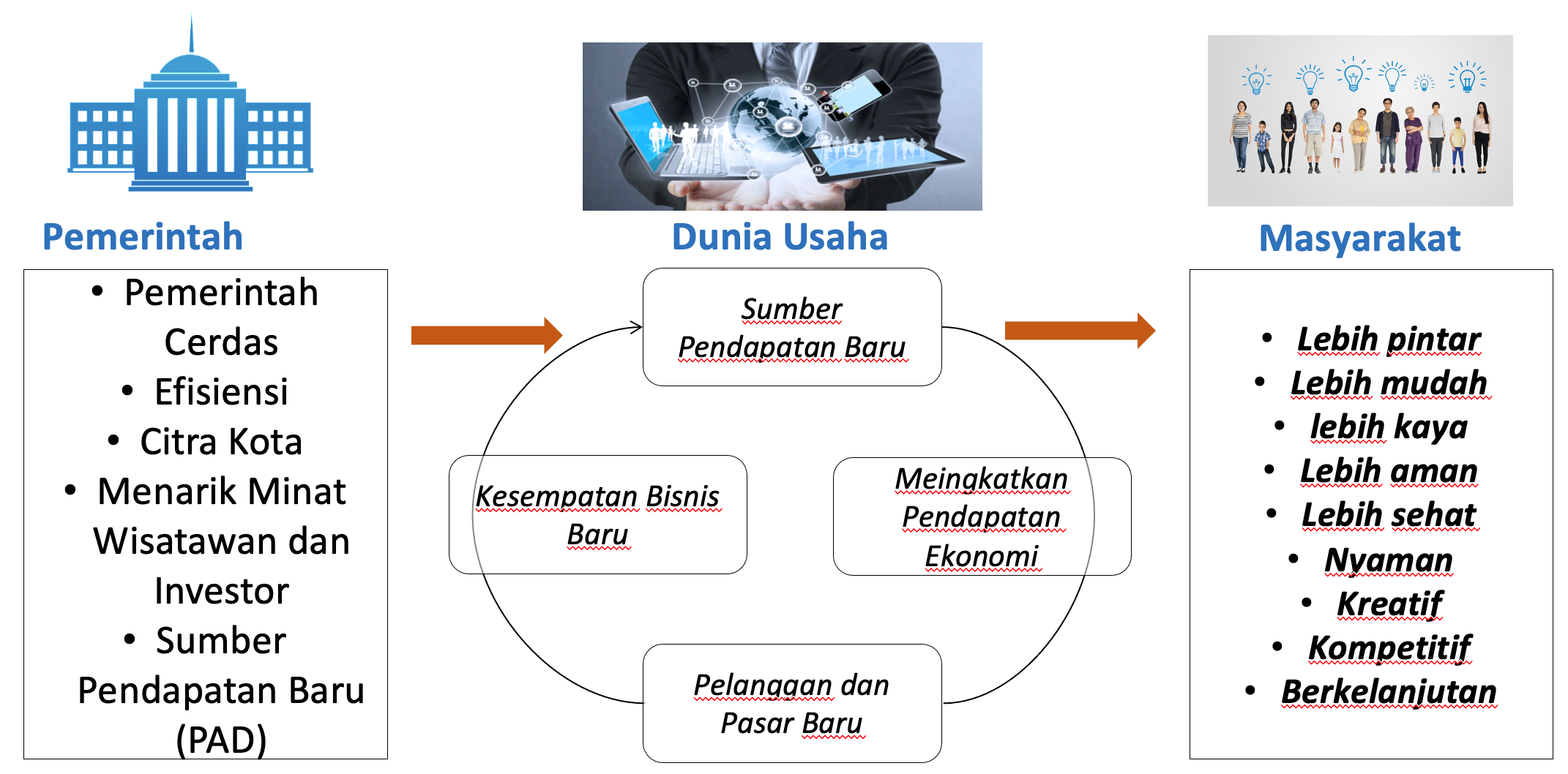 Apa Manfaat Smart City?
3
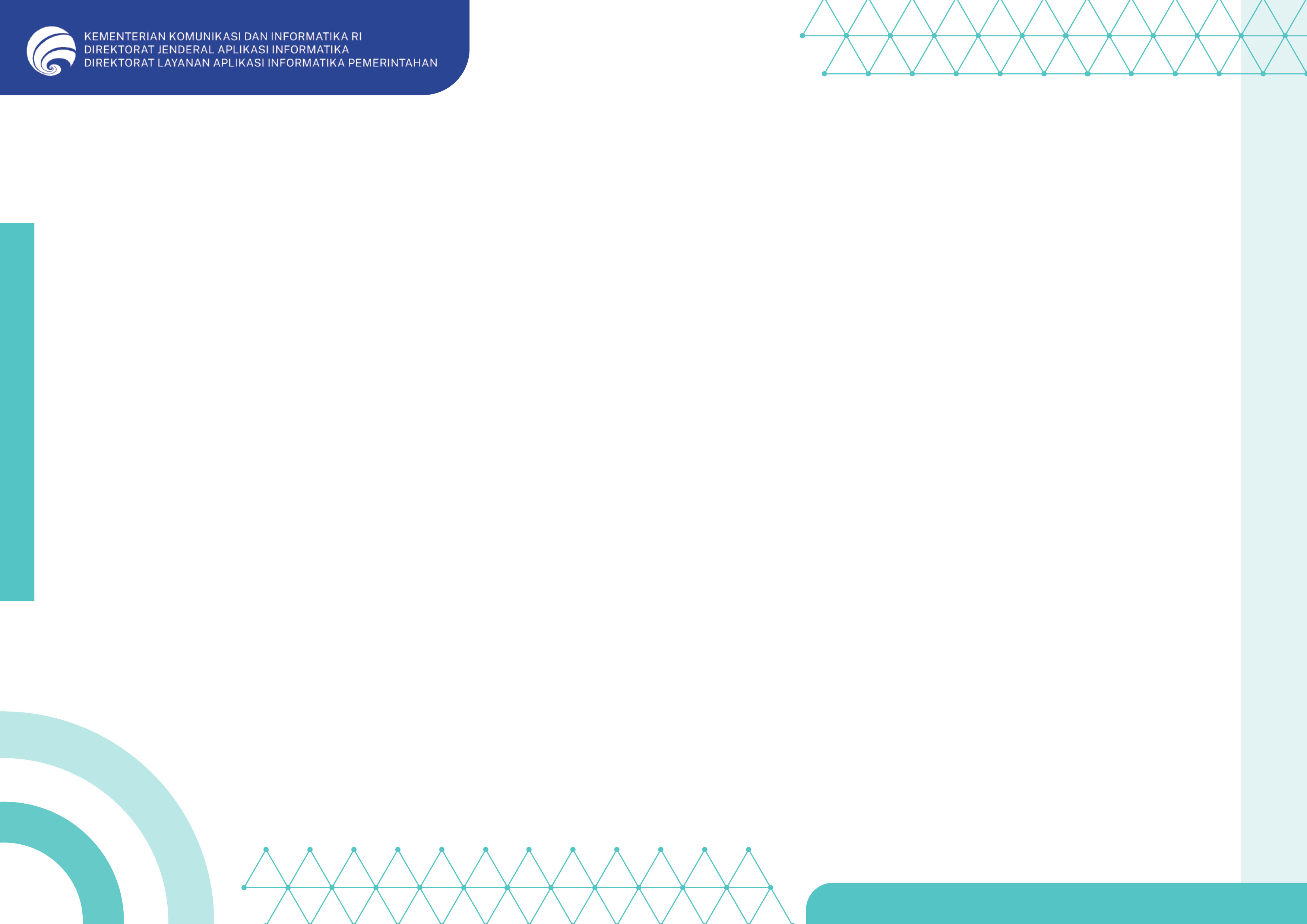 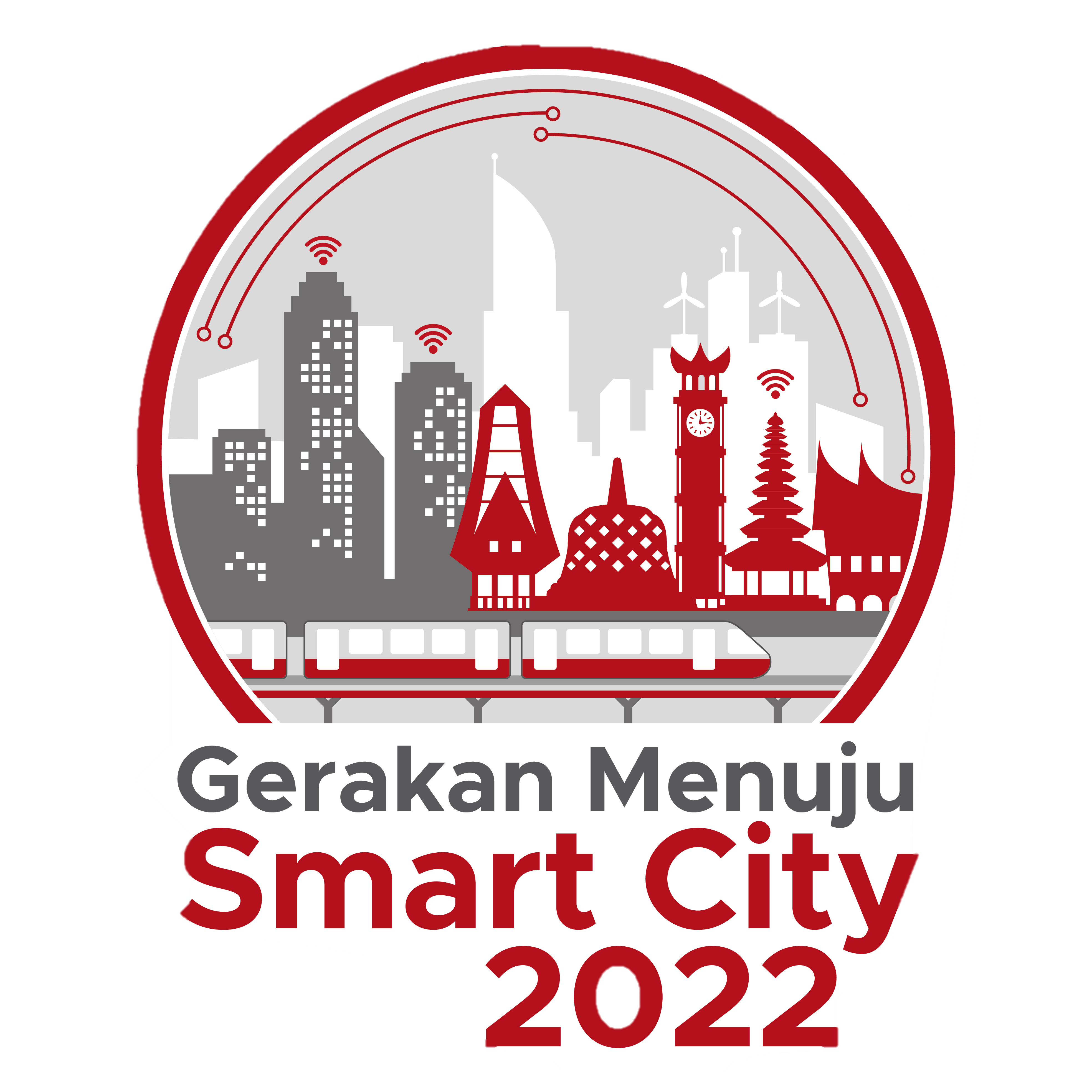 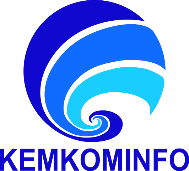 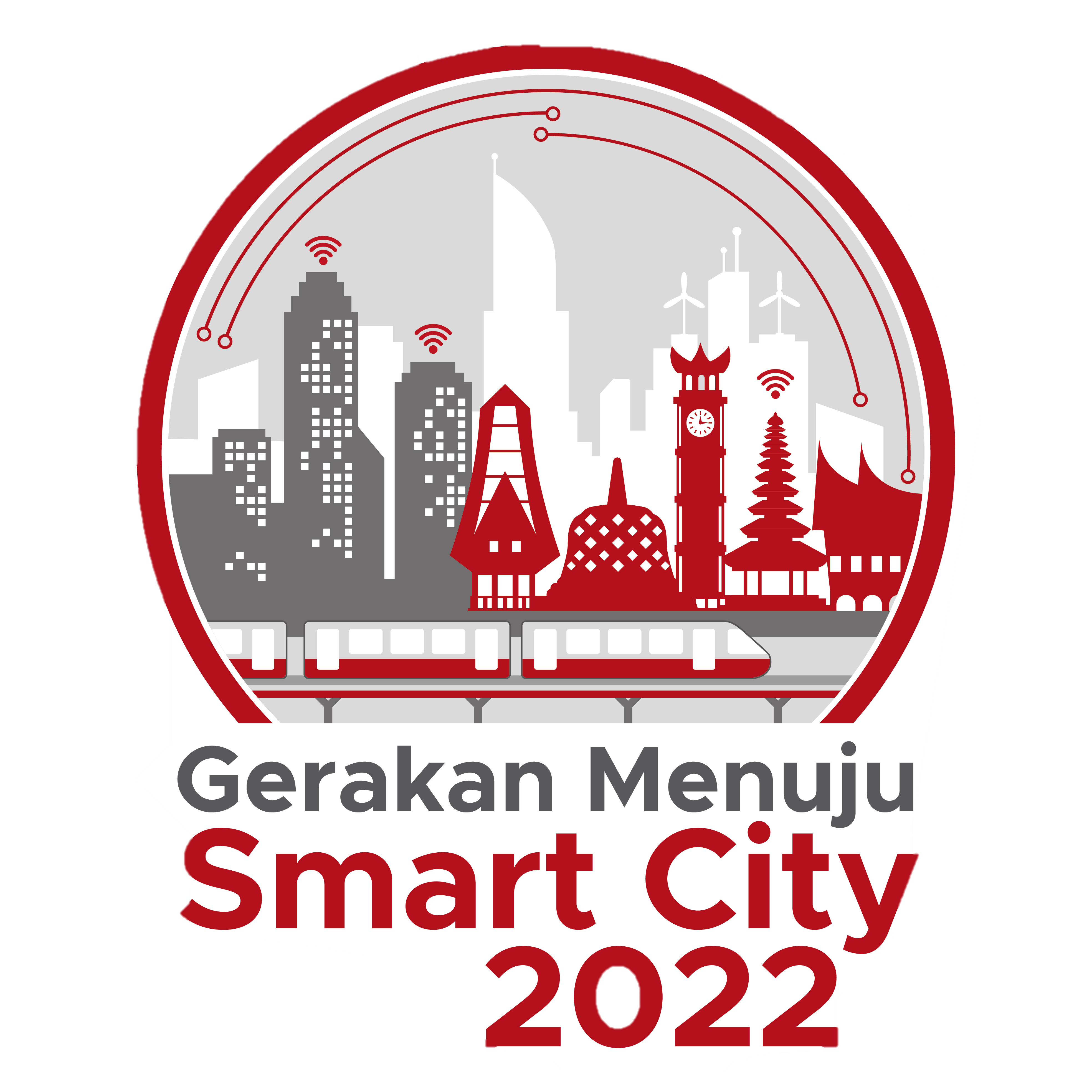 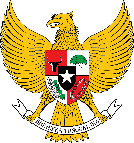 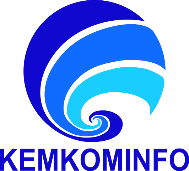 Peluang dan Tantangan Gerakan Menuju Smart City
Ego Sektoral
Kurangnya kerjasama dan koordinasi antar kabupaten/Kota
Tidak adanya Regulasi
Keterbatasan SDM
Keterbatasan Infrasttruktur
Keterbatasan Anggaran
Smartcity adalah tentang bagaimana setiap pihak/ OPD terkait di kab/kota mengembangkan solusi-solusi (inovatif) untuk mengatasi permasalahan-permasalahan Kab/kota, menuju pada kemajuan dan kesejahteraan kota
SOLUSI
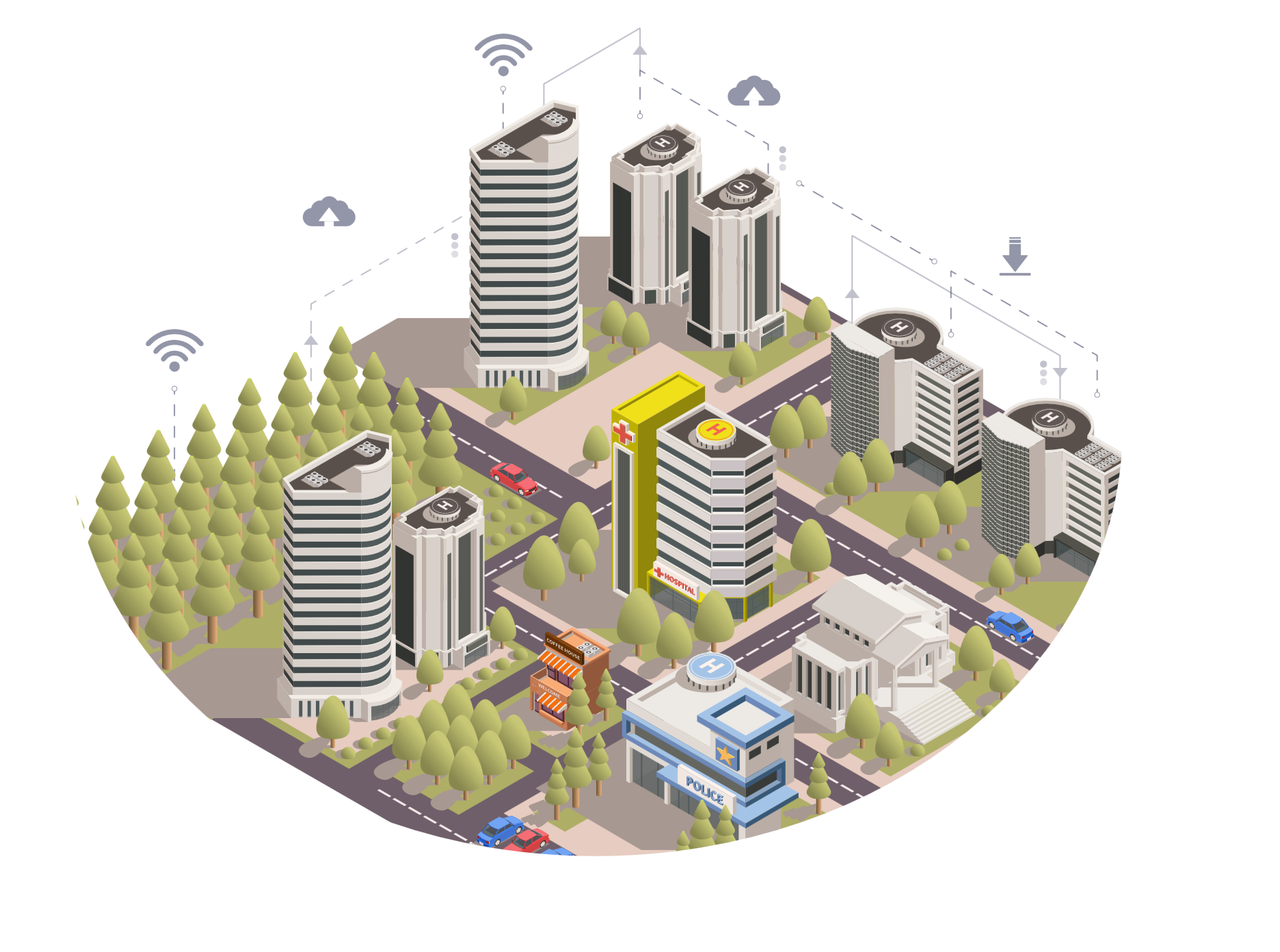 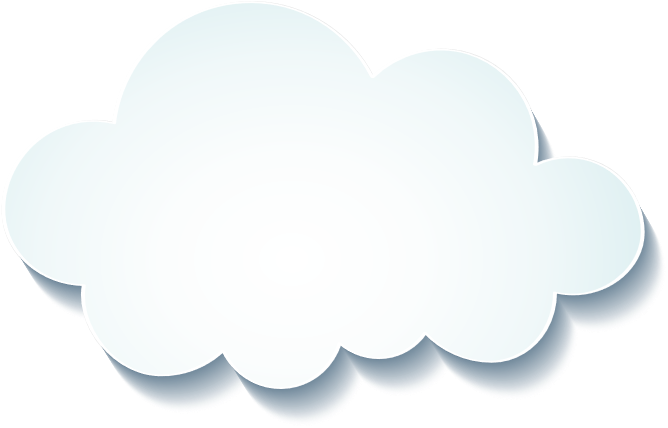 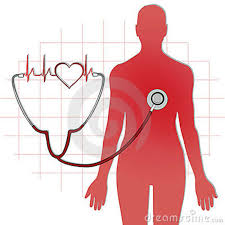 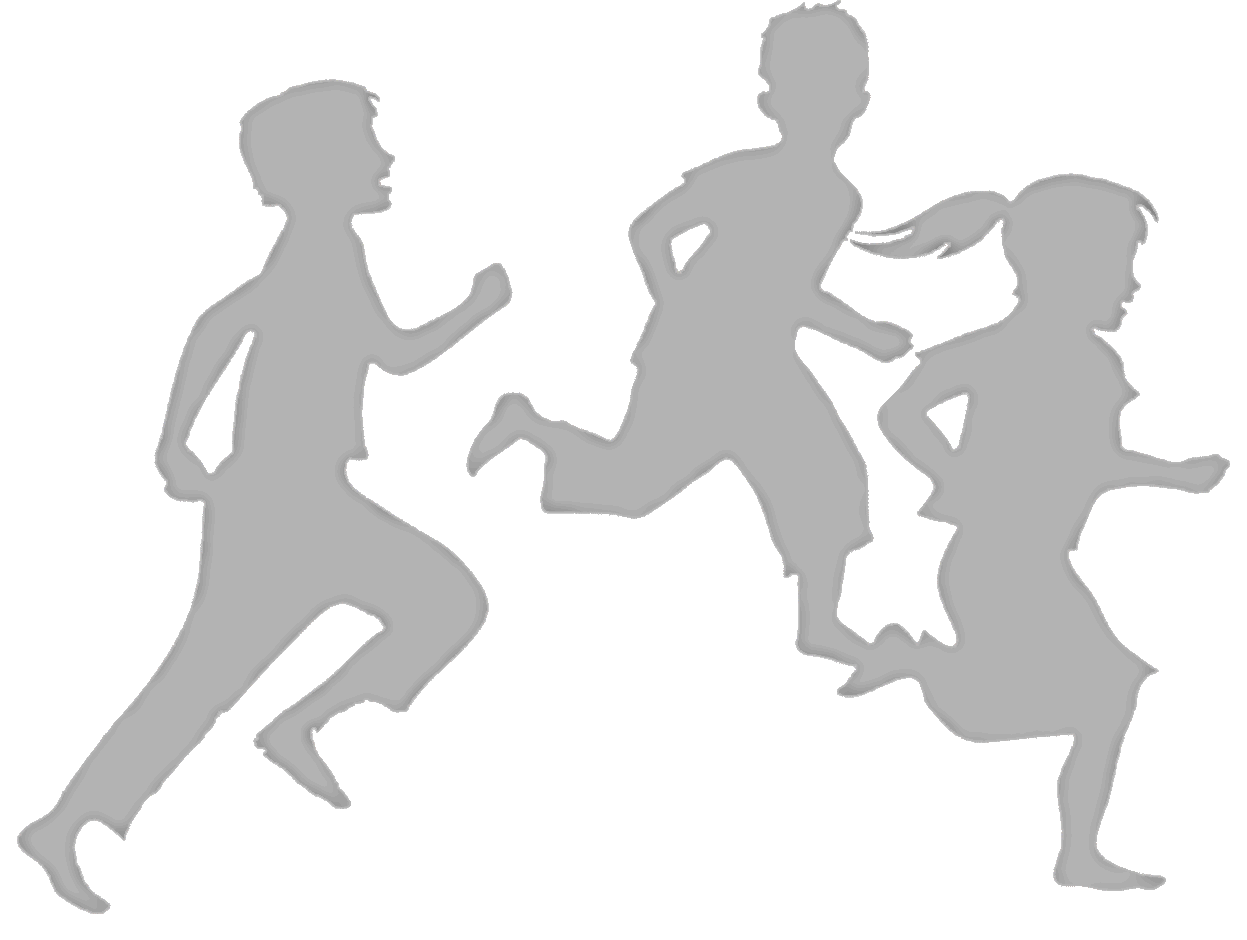 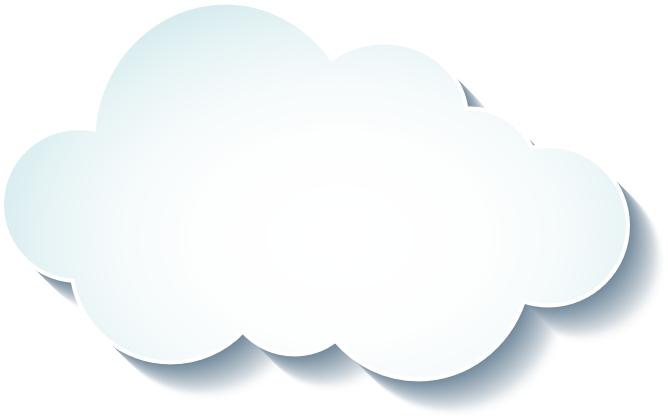 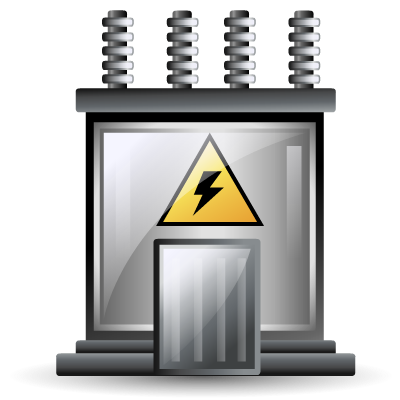 Kolaborasi dan Sinergi Kab/Kota Peningkatan Inovasi Layanan Publik
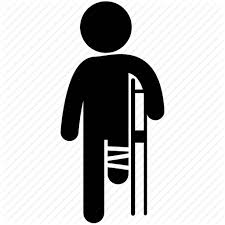 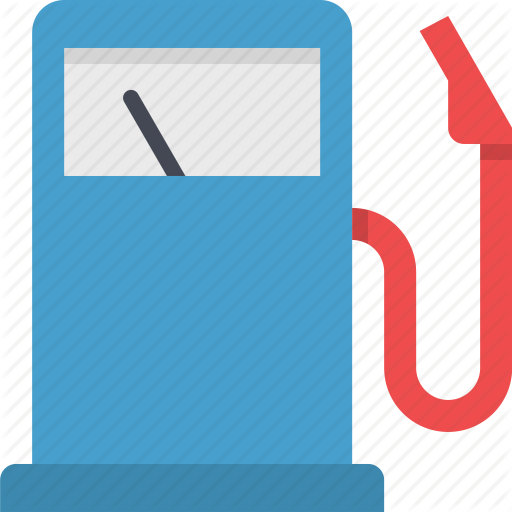 Perlindungan anak
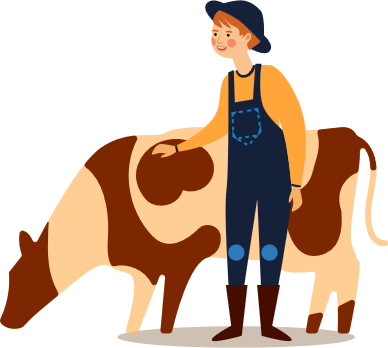 Energi
Kesehatan
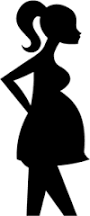 Sistem Terpadu
Smartcity
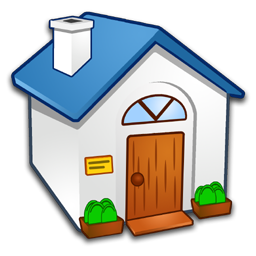 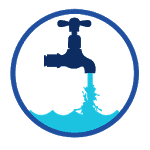 Keluarga 
Berencana
Perumahan
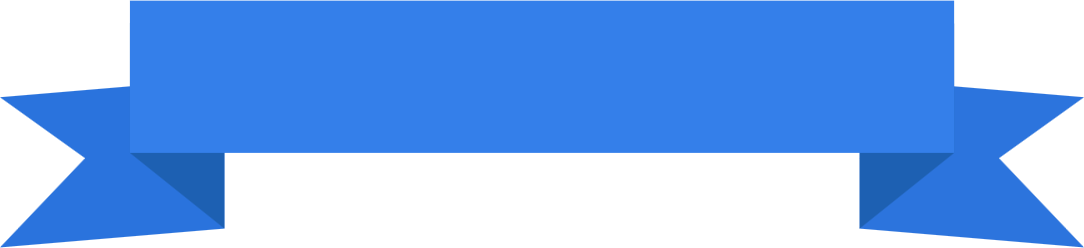 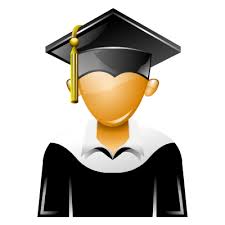 Pendidikan
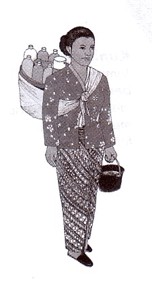 Peternakan
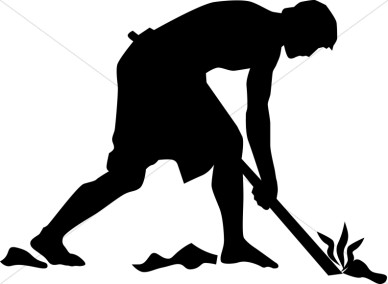 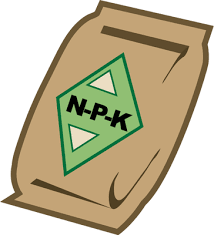 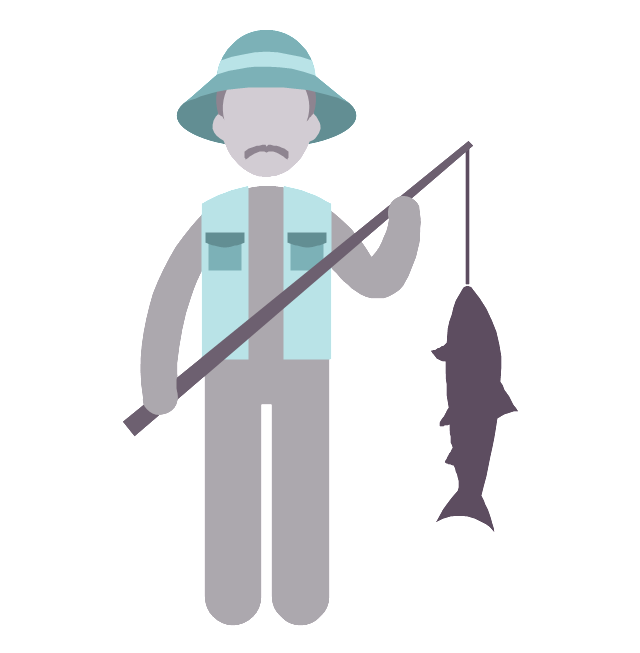 Pertanian
Usaha Kecil
Perikanan
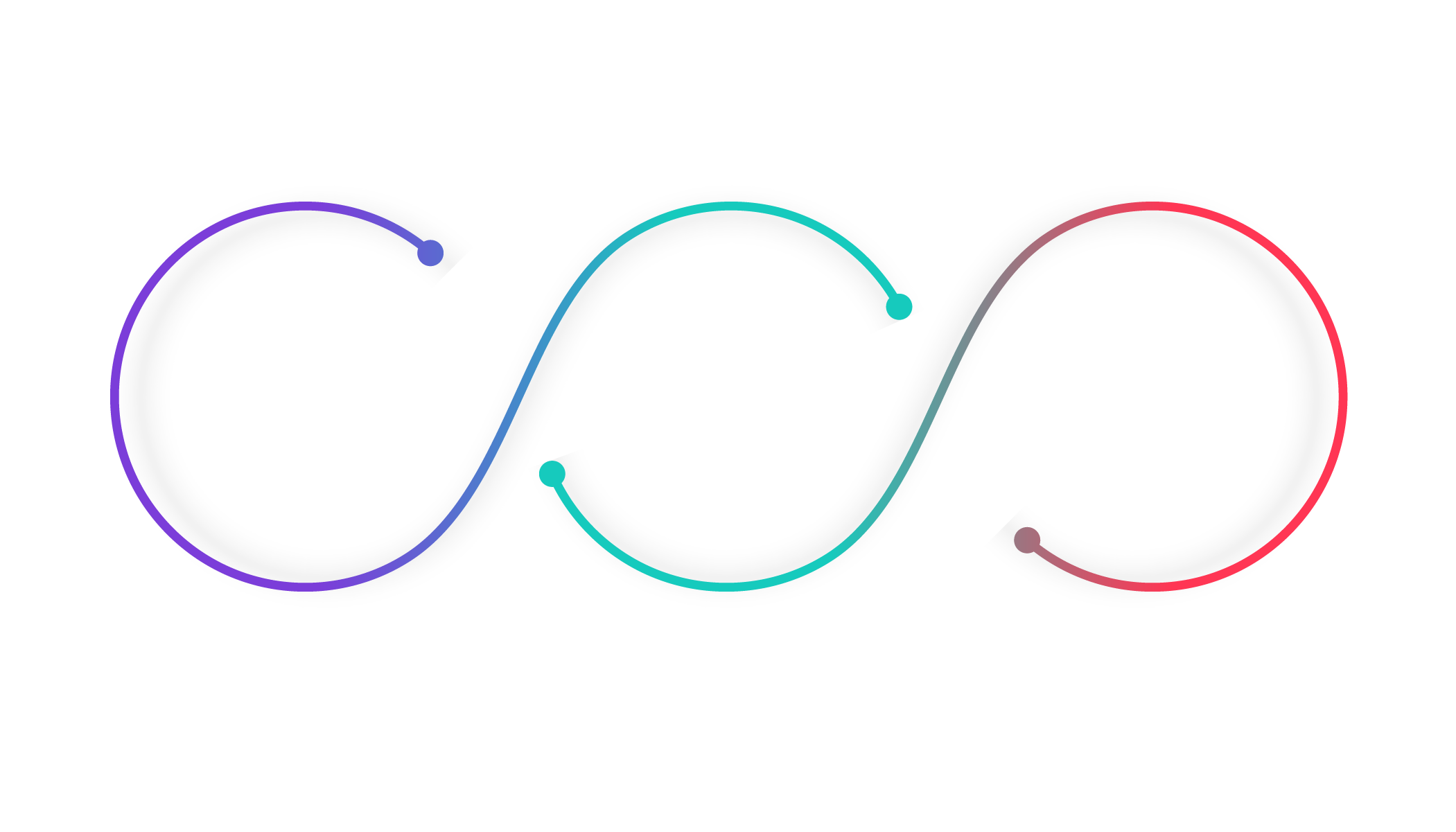 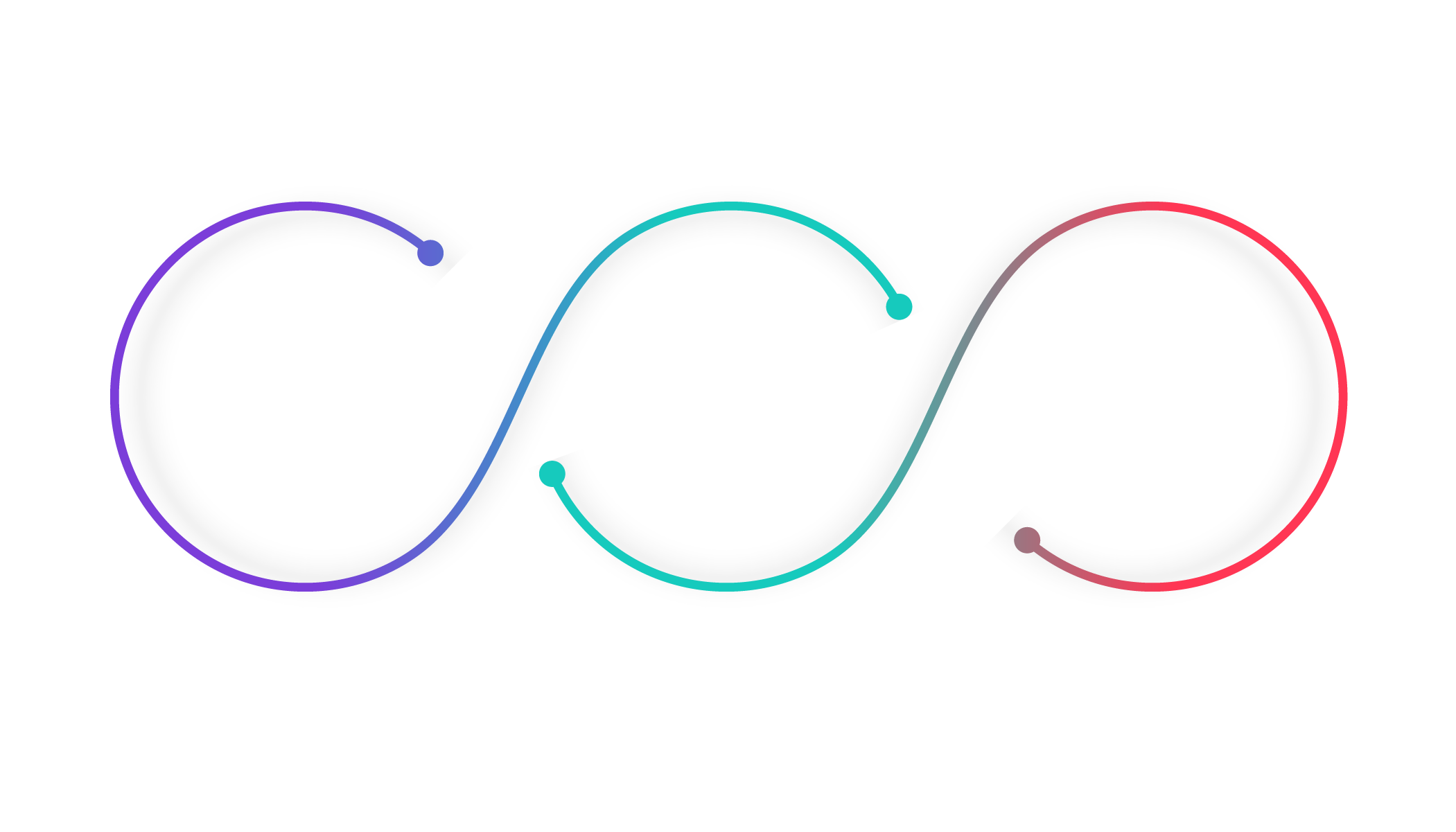 Masyarakat
Pemerintah
People
Technology
Process
Dunia Usaha
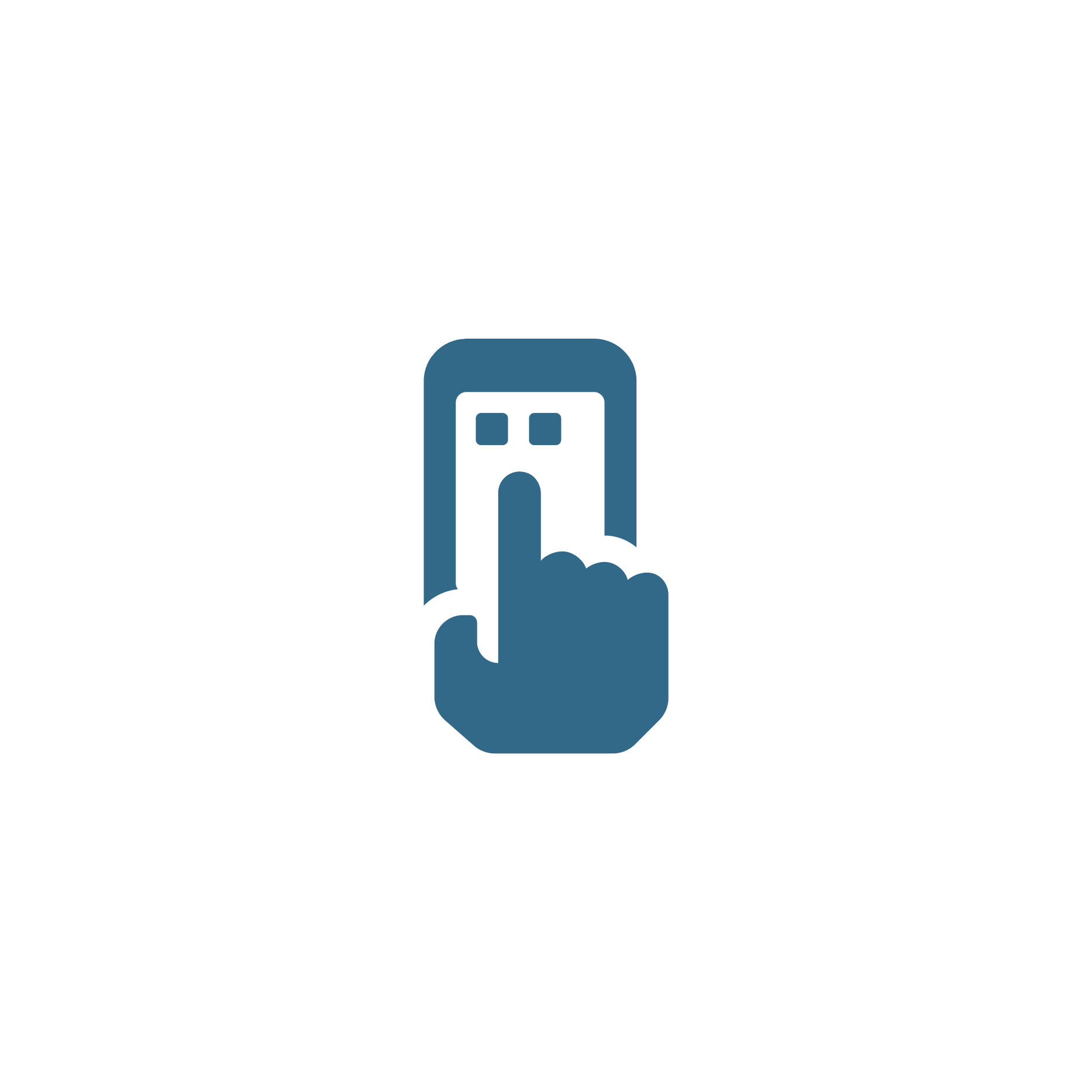 IoT
Mobile
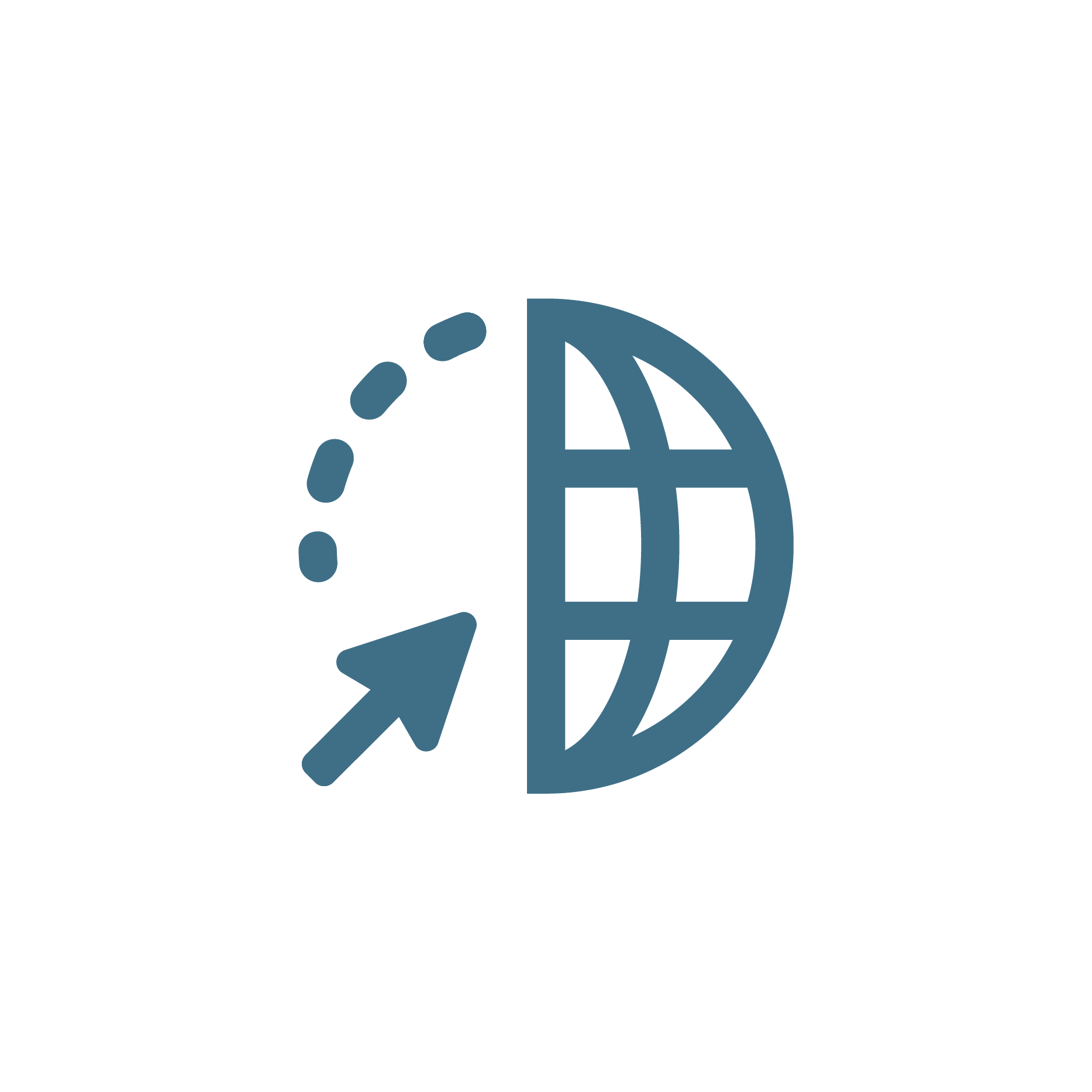 Cloud
AI
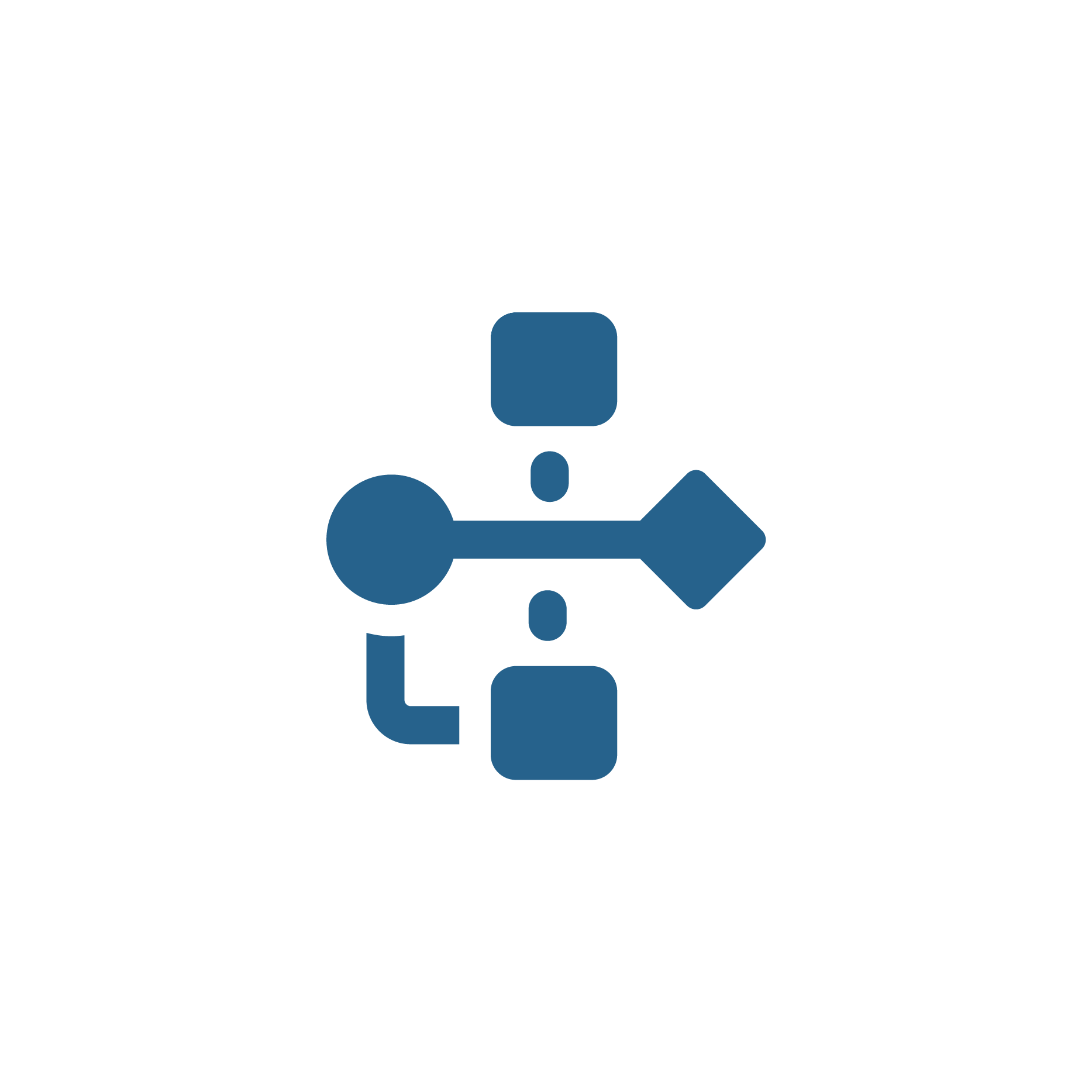 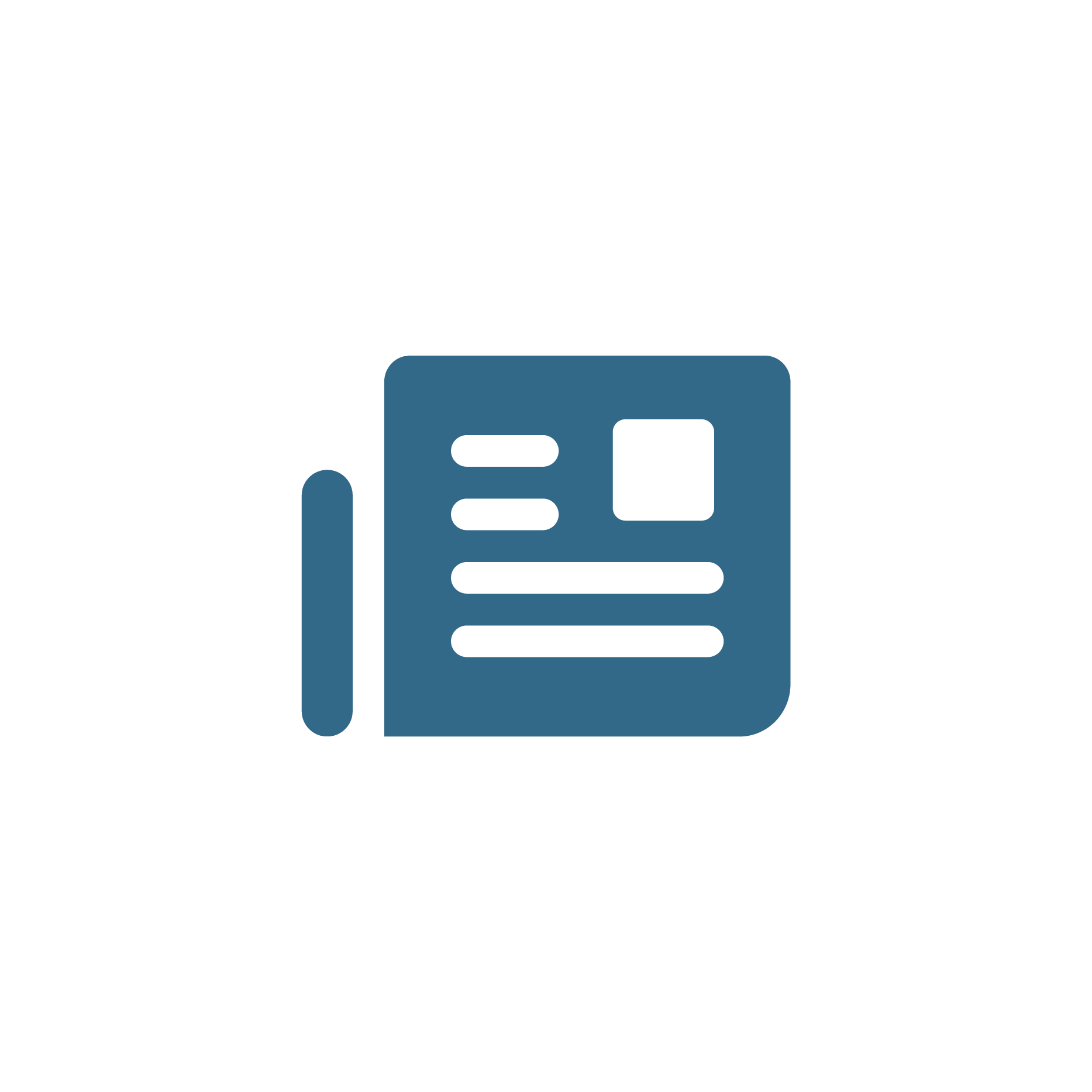 TERIMA KASIH
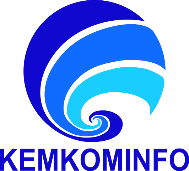